ESCENARIO DE RIESGO

IDENTIFICACIÓN DE PROBABLES LOCALIDADES AFECTADAS
PRONÓSTICO DE PRECIPITACIONES 05/11/2017 (10:00 HORAS)
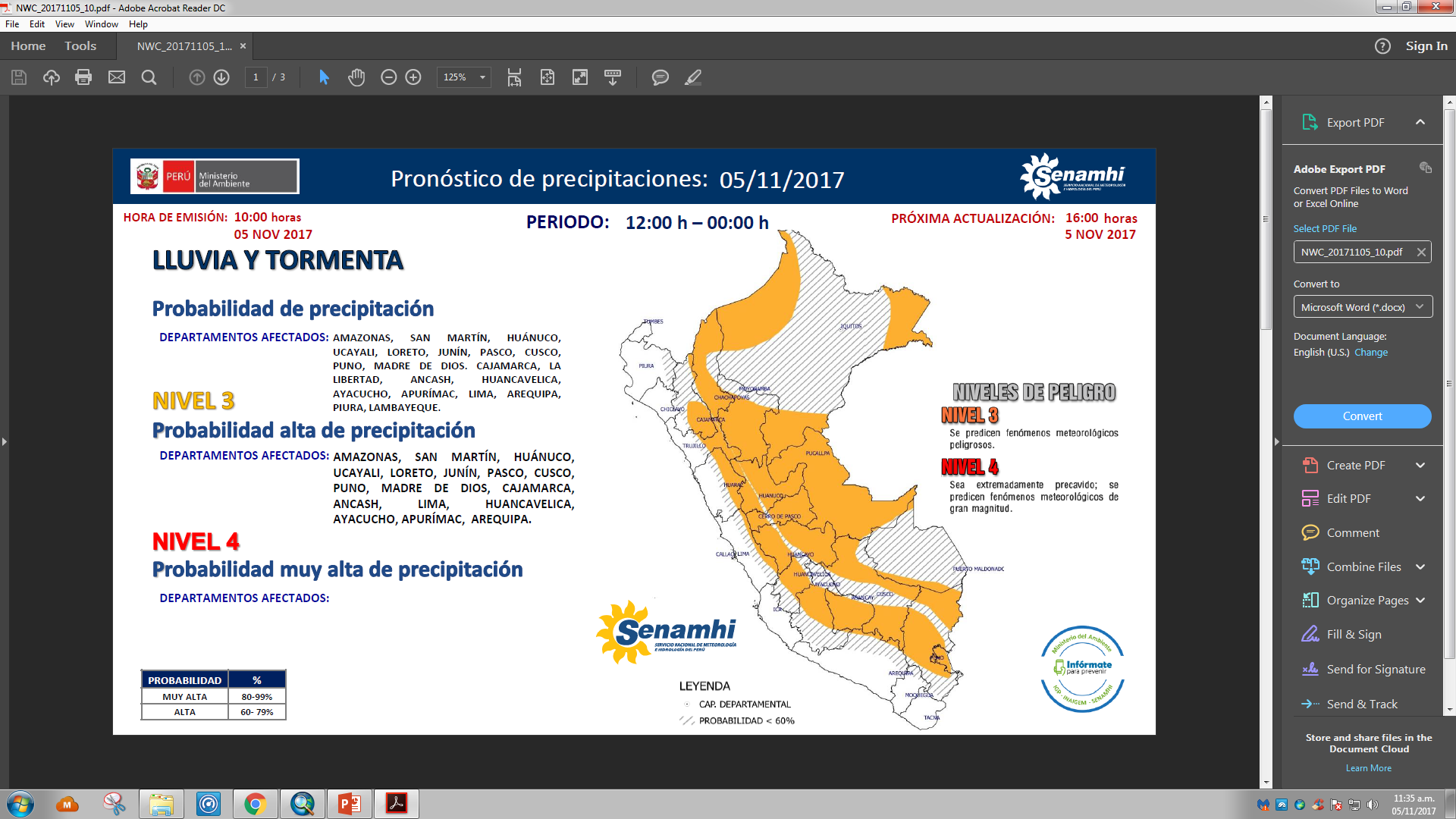 Mapa de exposición alta por inundación Según el Pronóstico de Lluvias
Mapa de exposición alta por movimientos en masa Según el Pronóstico de Lluvias
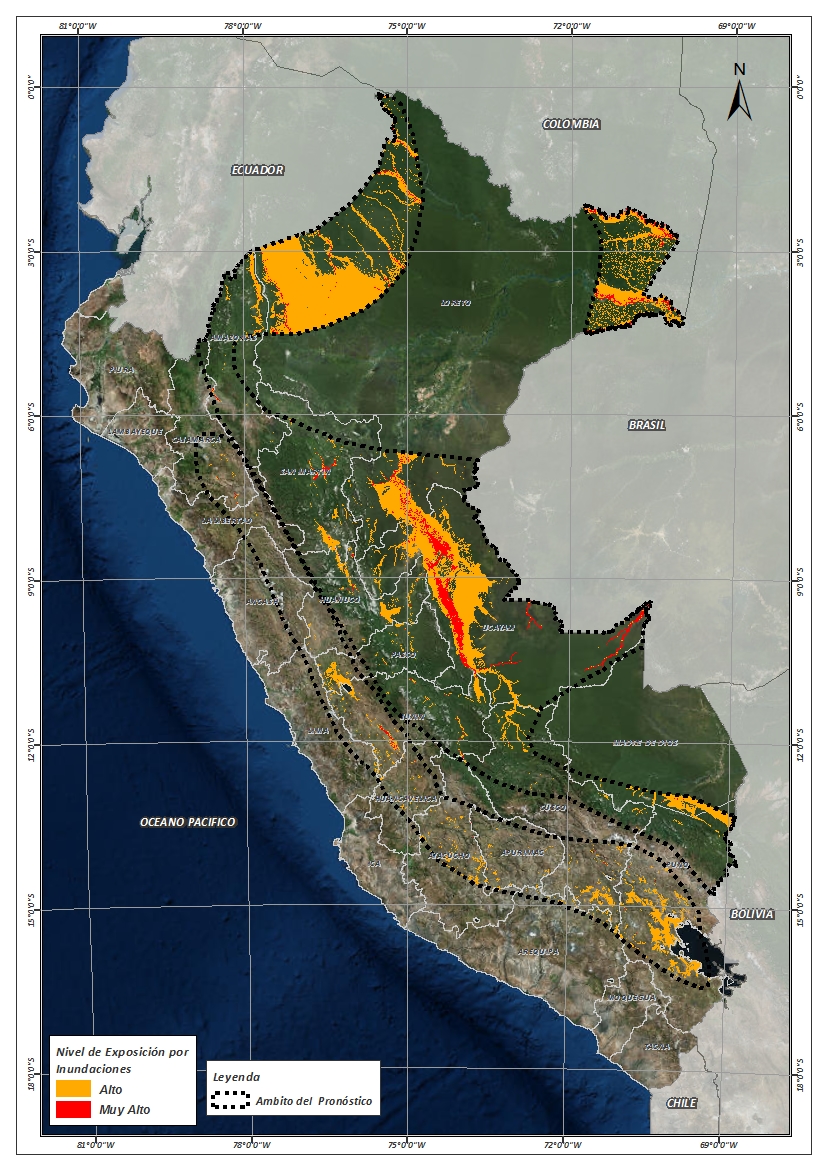 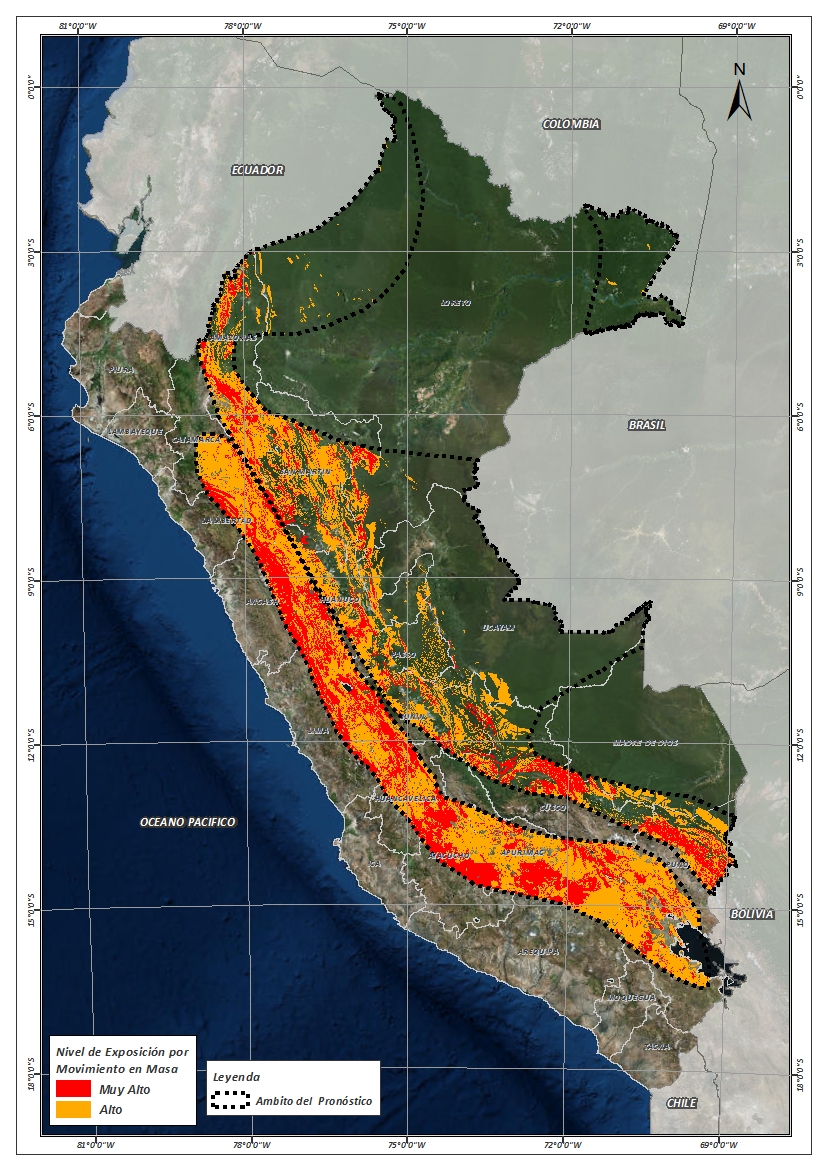 Distritos expuestos por inundación
364 Distritos
Distritos expuestos por Inundación
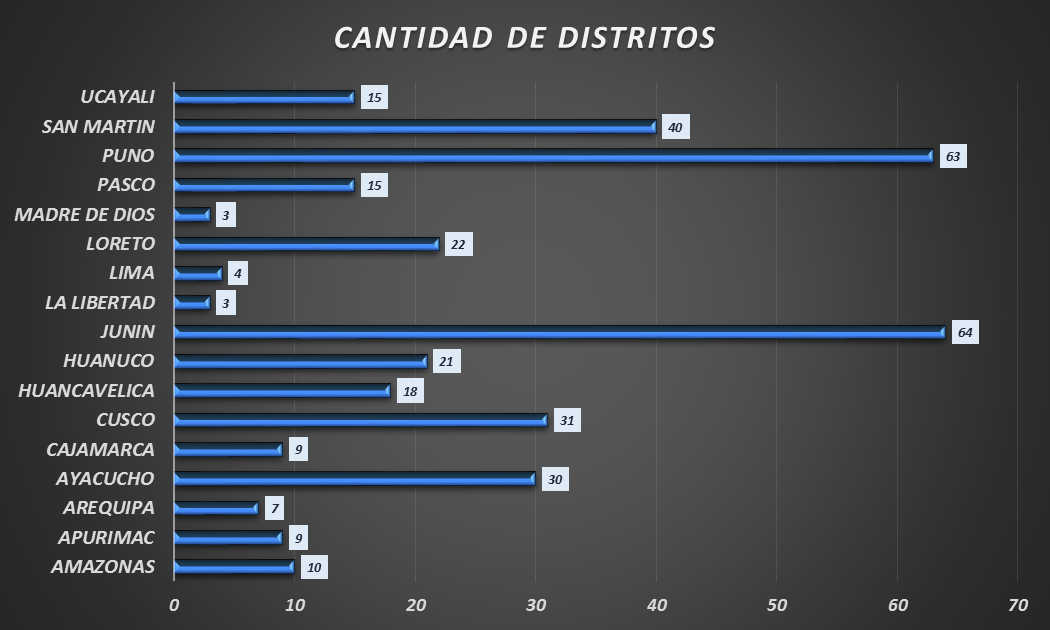 364 Distritos
Población expuesta por Inundación
434,546 Total de Pobladores
Población expuesta por Inundación
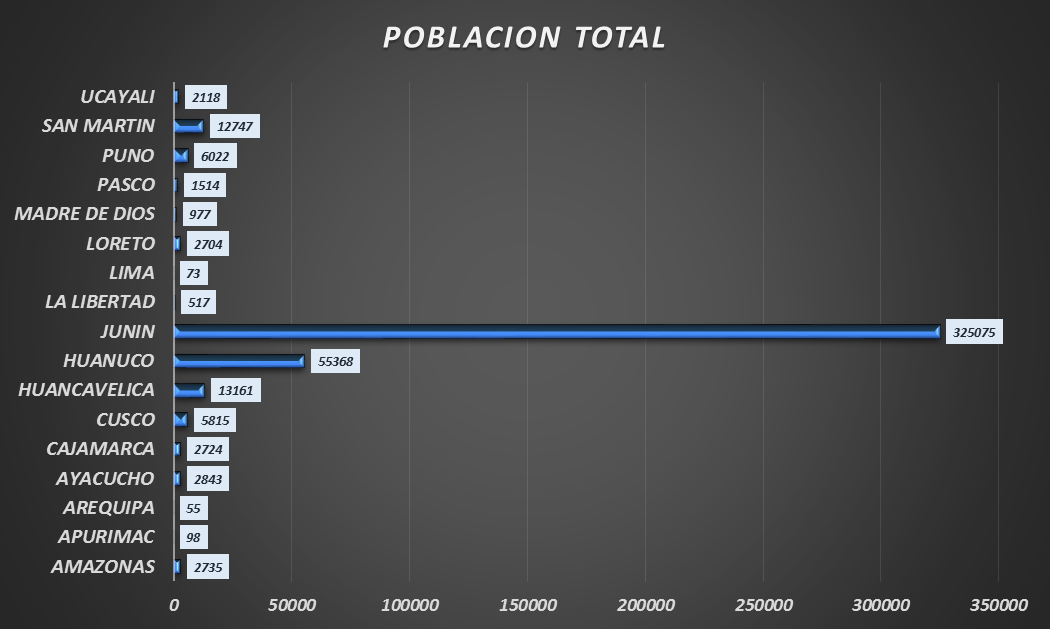 434,546 Total de Pobladores
Distritos expuestos por movimiento en masa
945 Distritos
Distritos expuestos por movimiento en masa
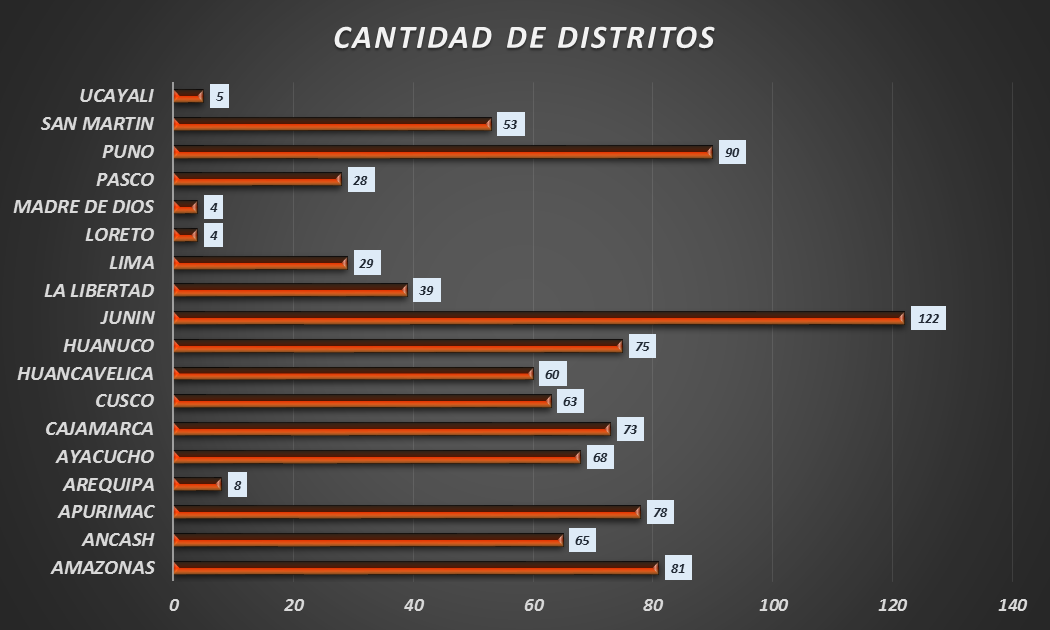 945 Distritos
Población expuesta por Movimientos en Masa
395,253 Total de Pobladores
Población expuesta por Movimientos en Masa
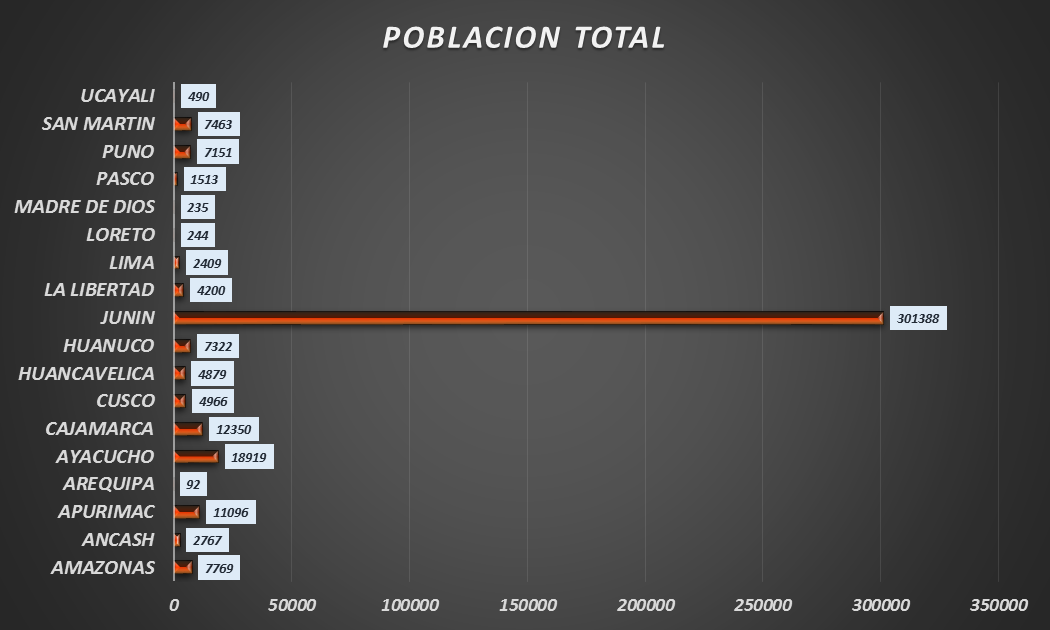 395,253 Total de Pobladores
Consultas:
soporte-sigrid@cenepred.gob.pe